Instructions to export for Twitter:
File > Save As 
Click the drop-down beneath the file name.
Select PNG Portable Network Graphics Format.
Click Save.
Replace icon:
Right click icon > change picture.
-(library name) BY THE NUMBERS-
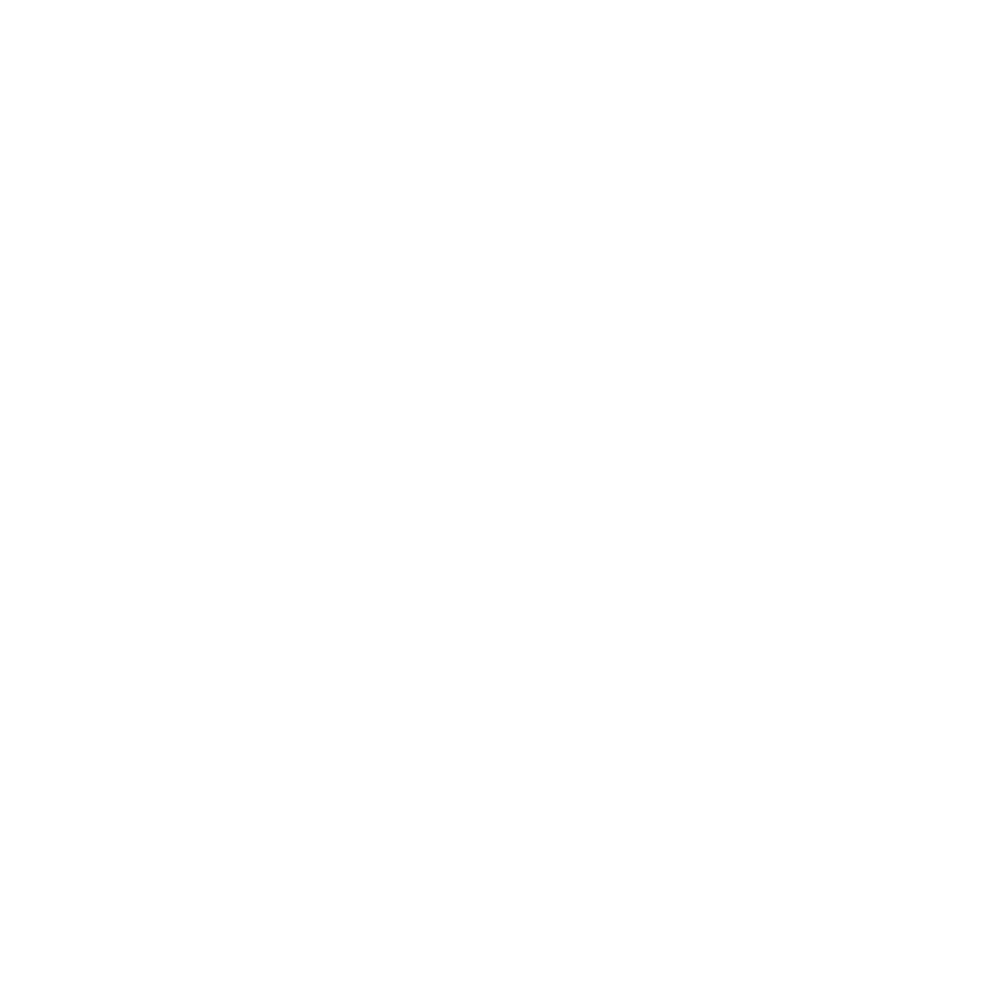 00%
Of the (name) communityARE Active Library Card Holders
CELEBRATE LIBRARY WEEK 2023
-(library name) BY THE NUMBERS-
Last year (library name) employed
00
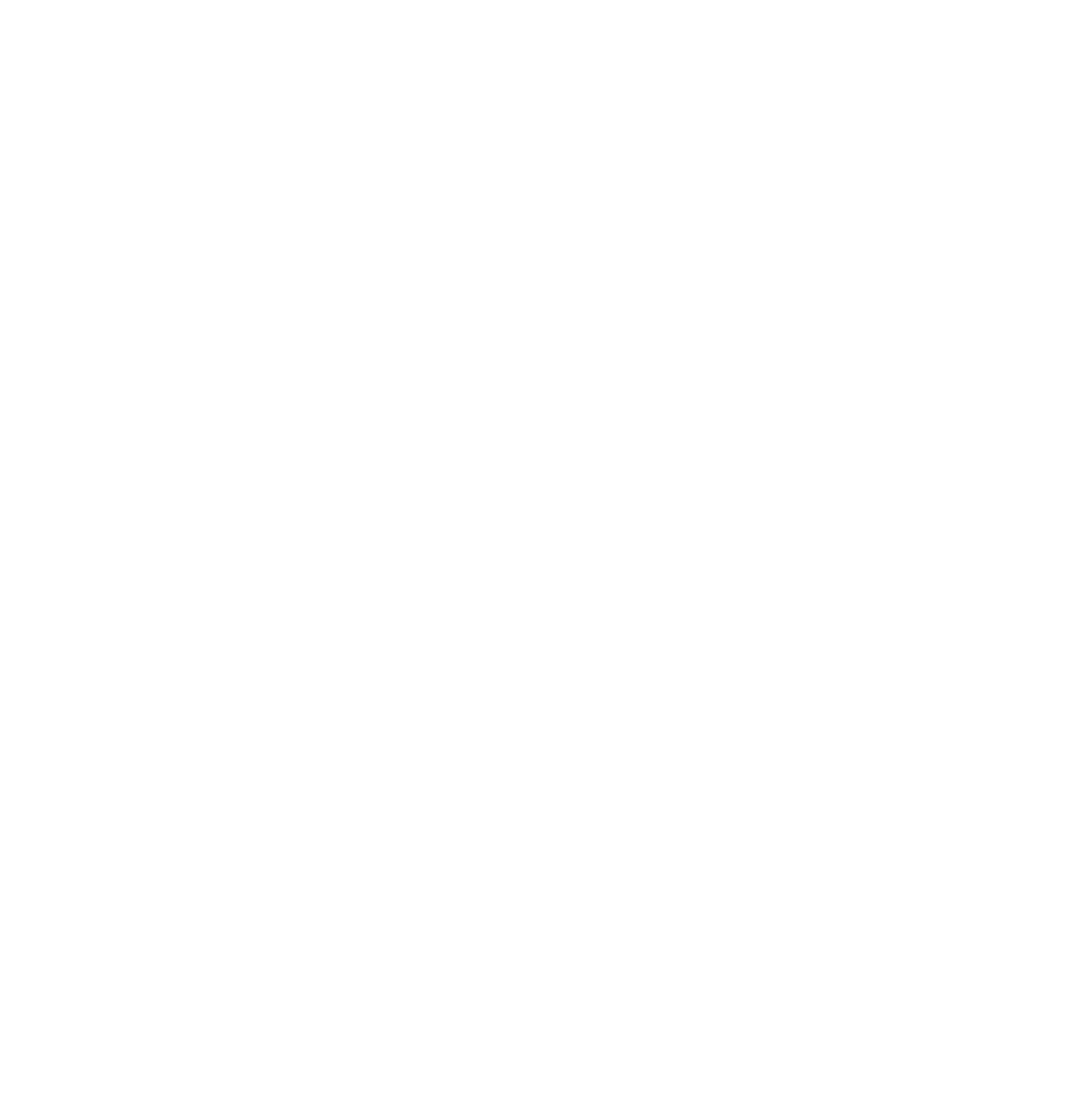 Full-time Equivalent staff members, including 0 professional librarians
CELEBRATE LIBRARY WEEK 2023
-(library name) BY THE NUMBERS-
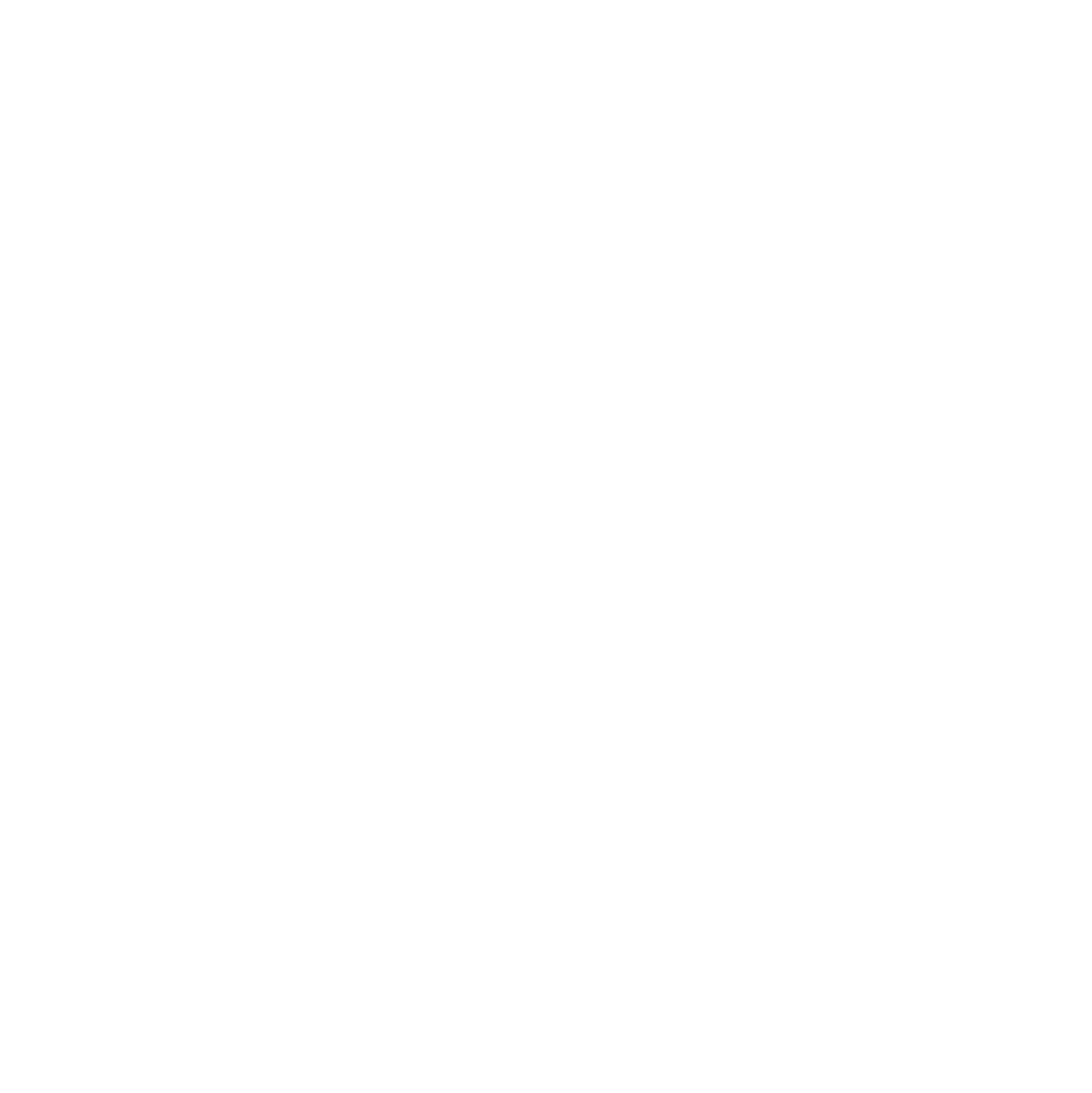 thousand
0
visits to (library name) last year
CELEBRATE LIBRARY WEEK 2023
-(library name) BY THE NUMBERS-
Last year, (LIBRARy name) staff answered
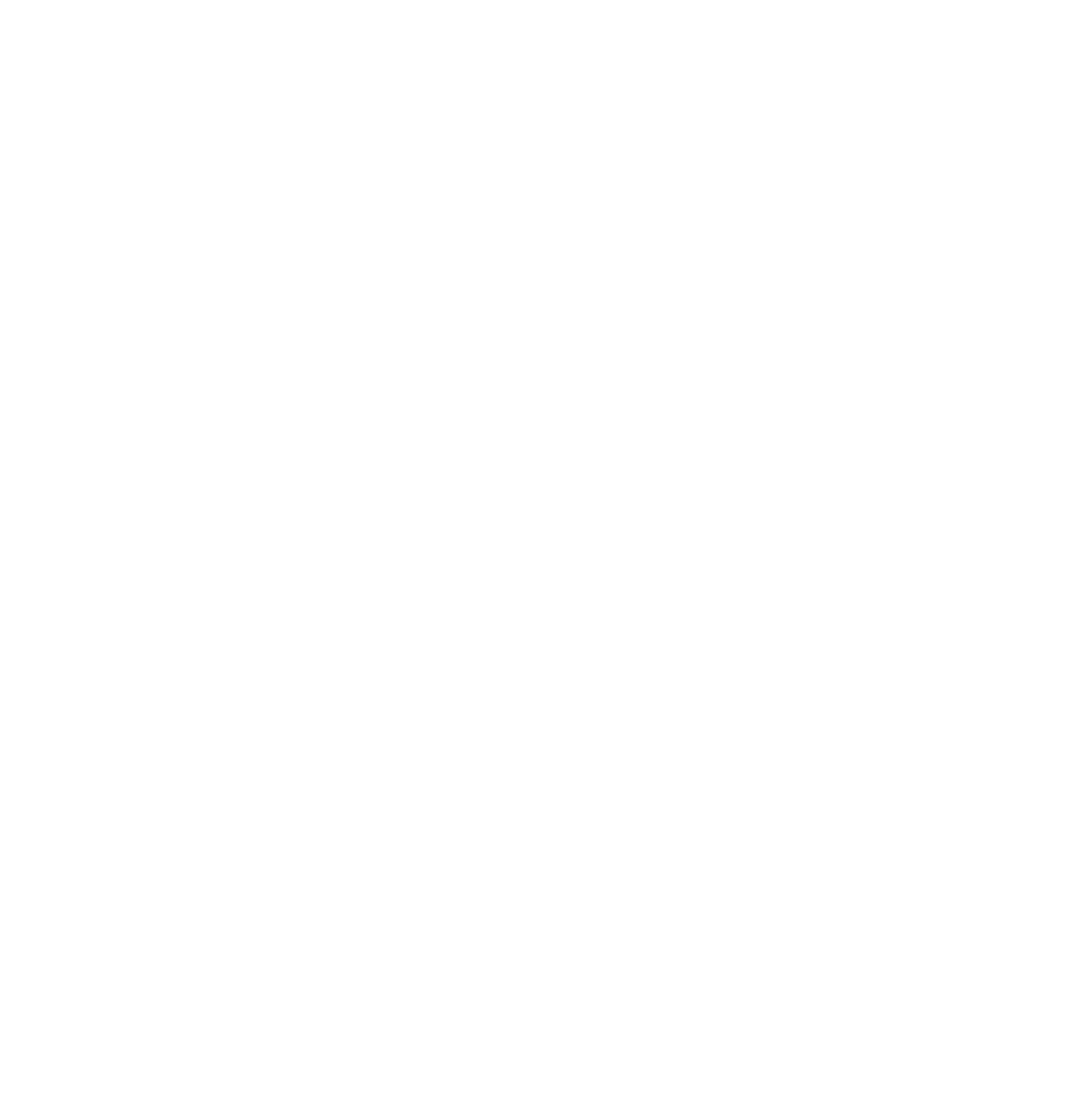 0,000
Reference questions
CELEBRATE LIBRARY WEEK 2023
-(library name) BY THE NUMBERS-
Last year, (library name) held
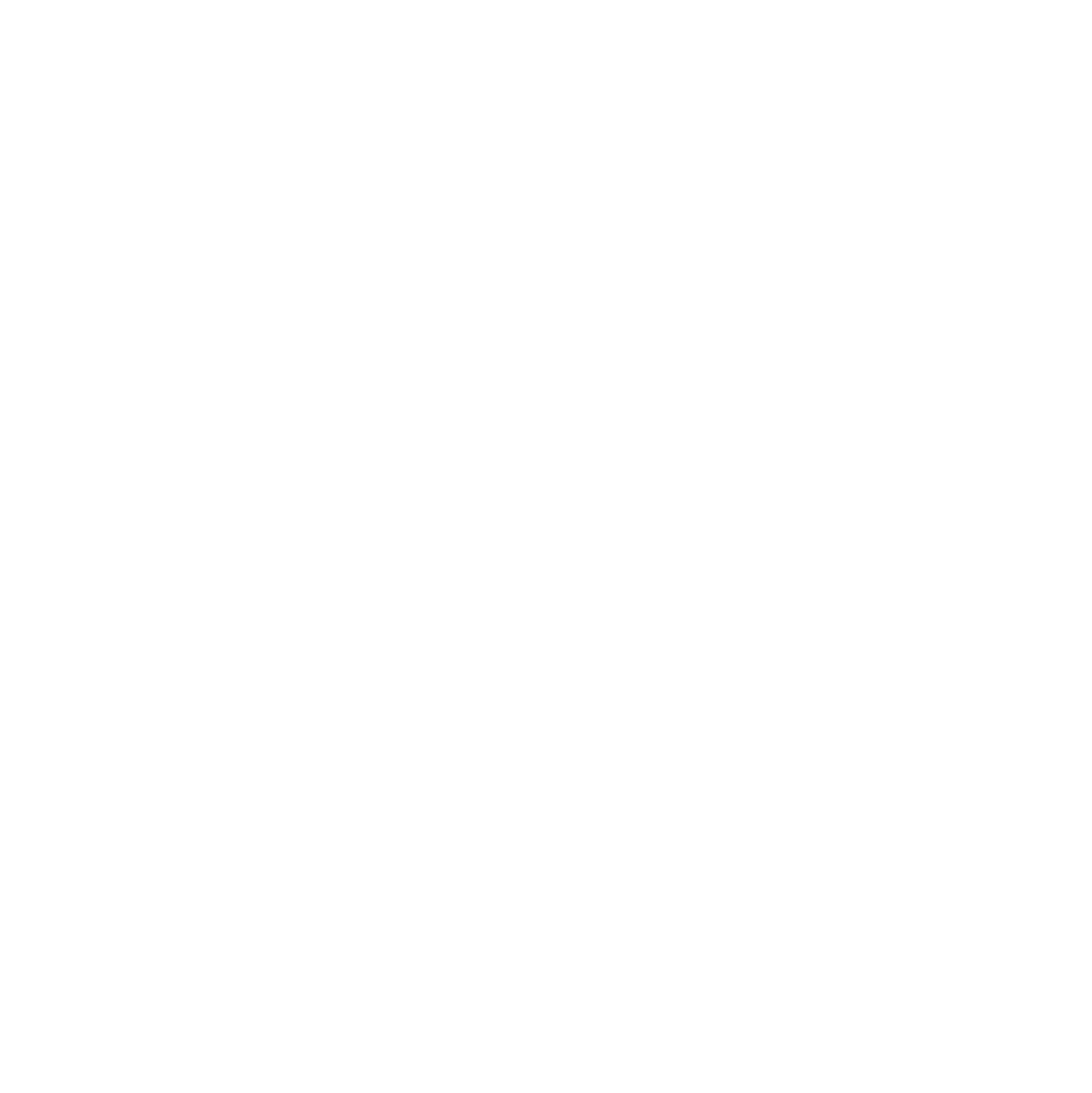 000
Programs throughout the community
000
PEOPLE
ATTENDED BY
CELEBRATE LIBRARY WEEK 2023
-(library name) BY THE NUMBERS-
Last year, (library name) PRODUCED
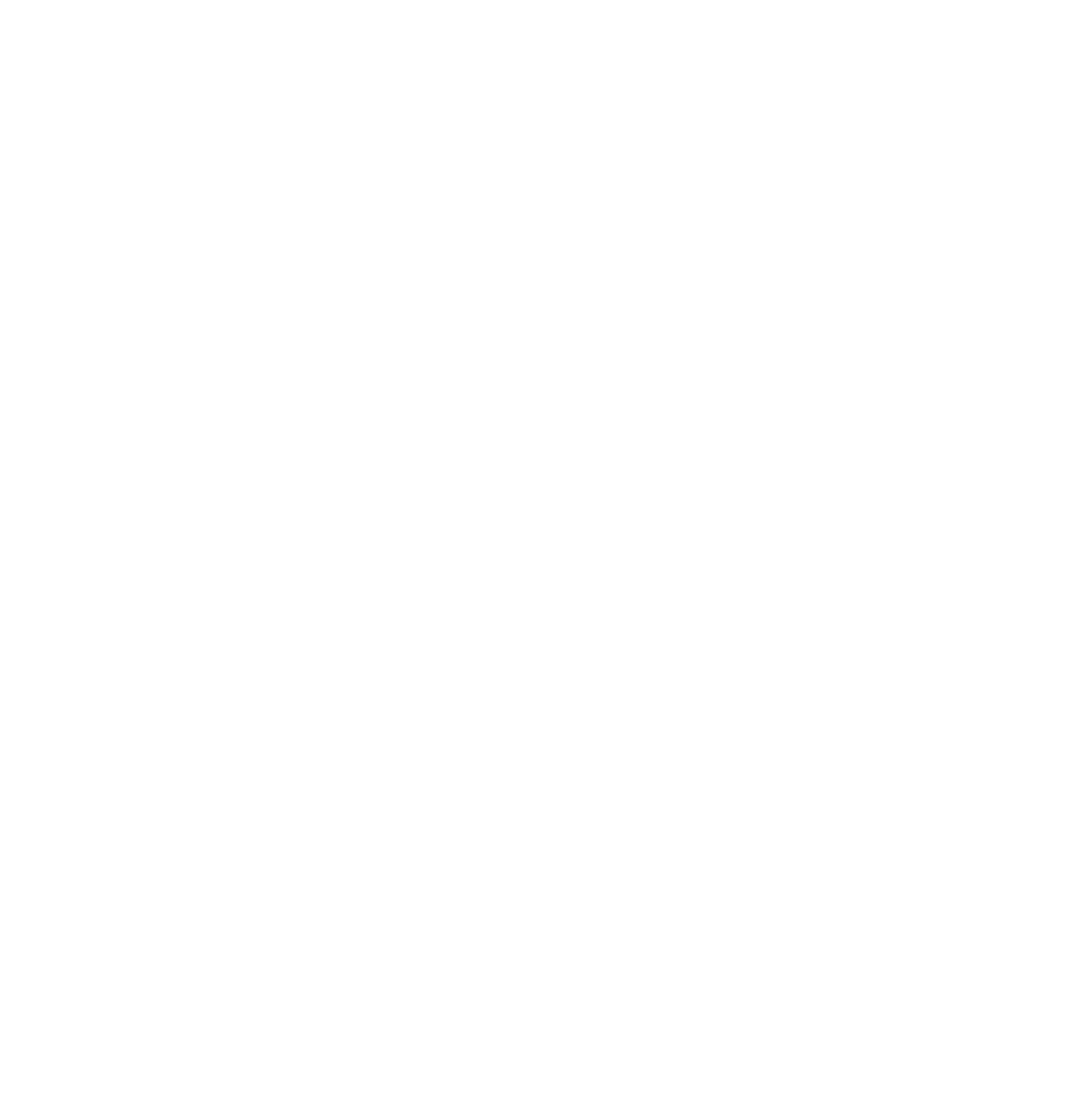 000
Pieces of recorded content
Viewed 0,000 times
CELEBRATE LIBRARY WEEK 2023
-(library name) BY THE NUMBERS-
Last year (library name) provided
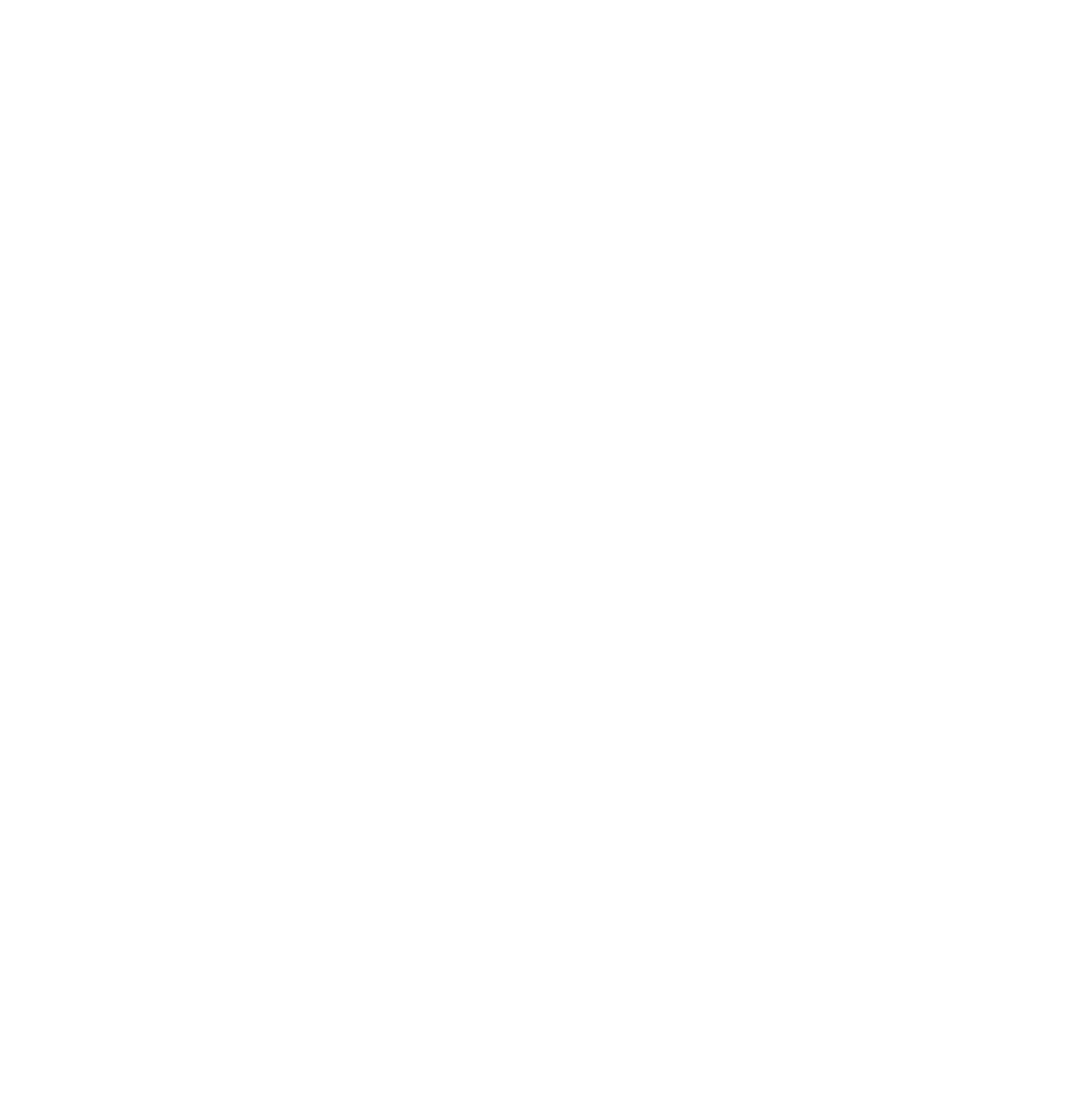 0,000
Wifi sessions
CELEBRATE LIBRARY WEEK 2023
-(library name) BY THE NUMBERS-
000
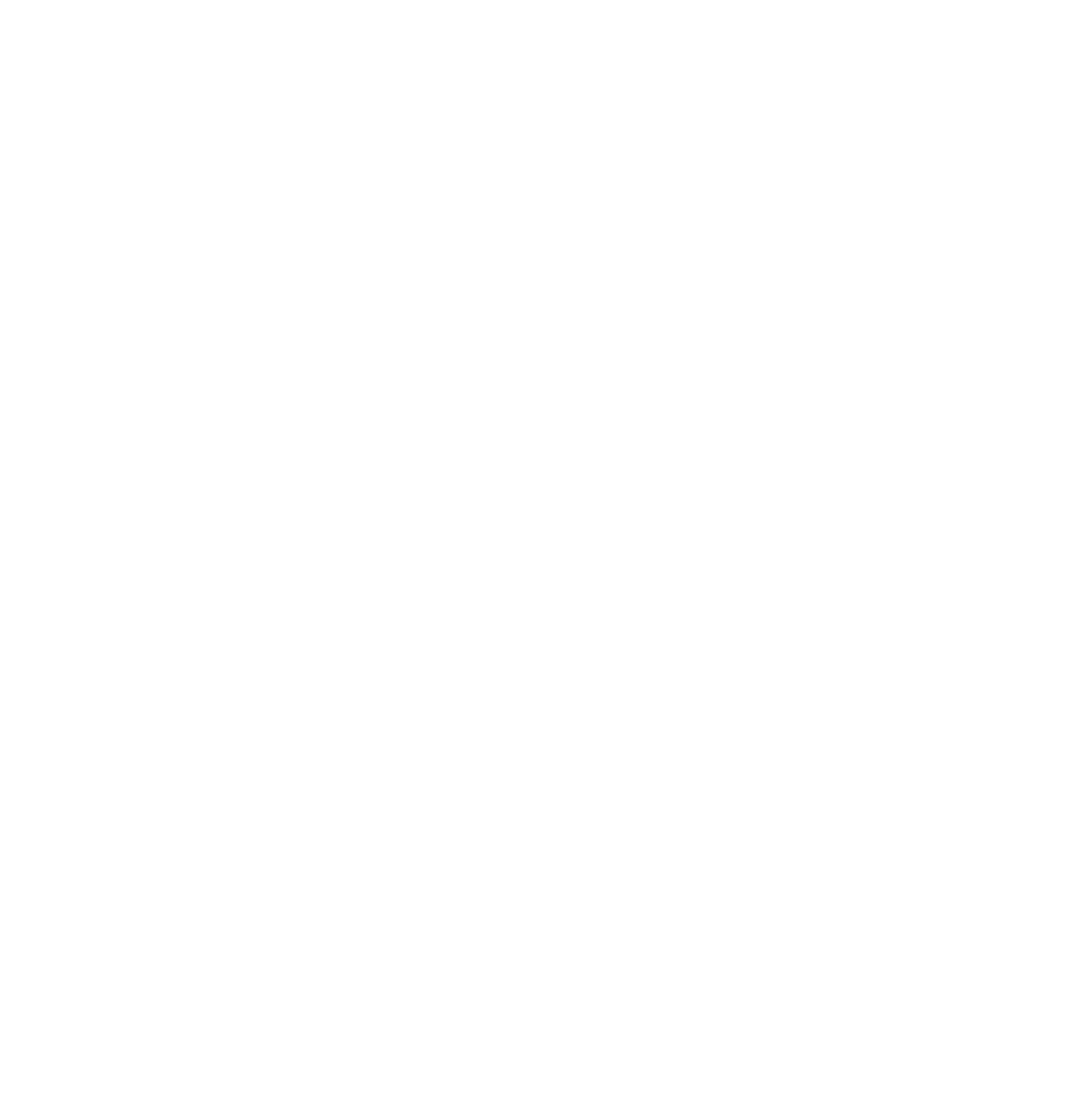 laptops or tablets were lent out for resident use last year
CELEBRATE LIBRARY WEEK 2023
-(library name) BY THE NUMBERS-
Last year (library name) received
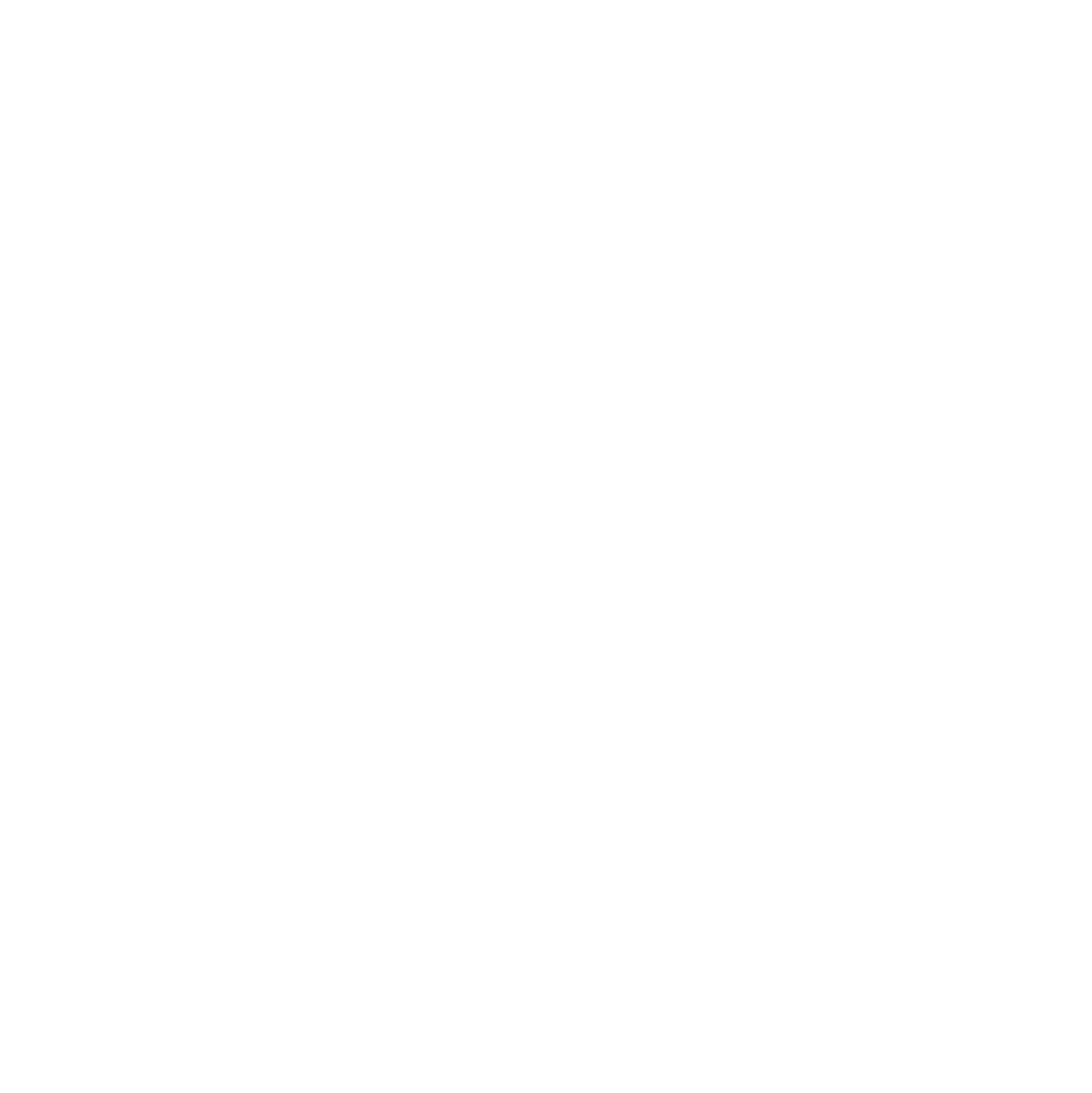 0,000
Website visits
CELEBRATE LIBRARY WEEK 2023
-(library name) BY THE NUMBERS-
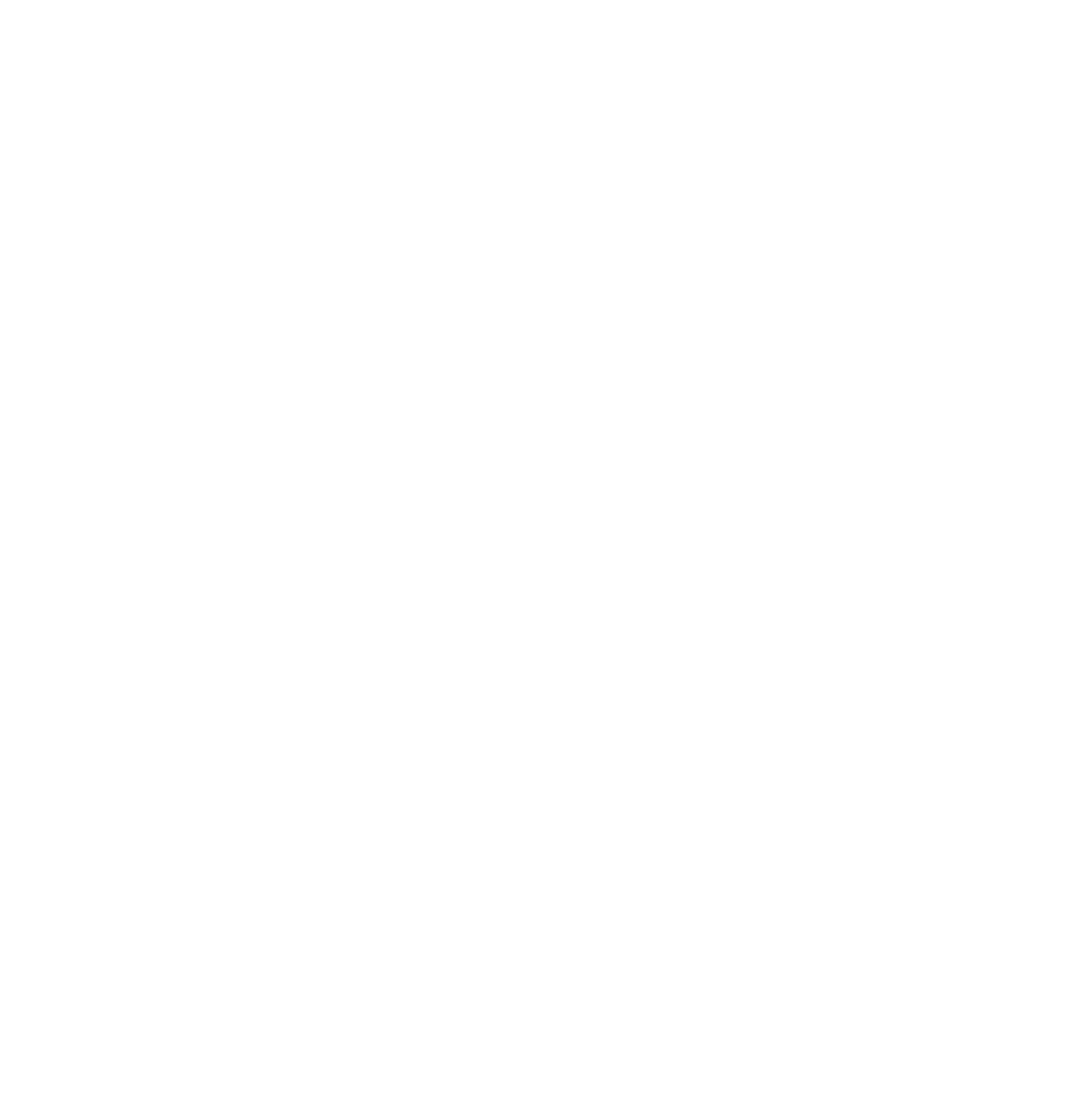 Last year, (library name) planned & hosted
000
total PROGRAMS
0,000
PEOPLE
ATTENDED BY
CELEBRATE LIBRARY WEEK 2023
-(library name) BY THE NUMBERS-
000
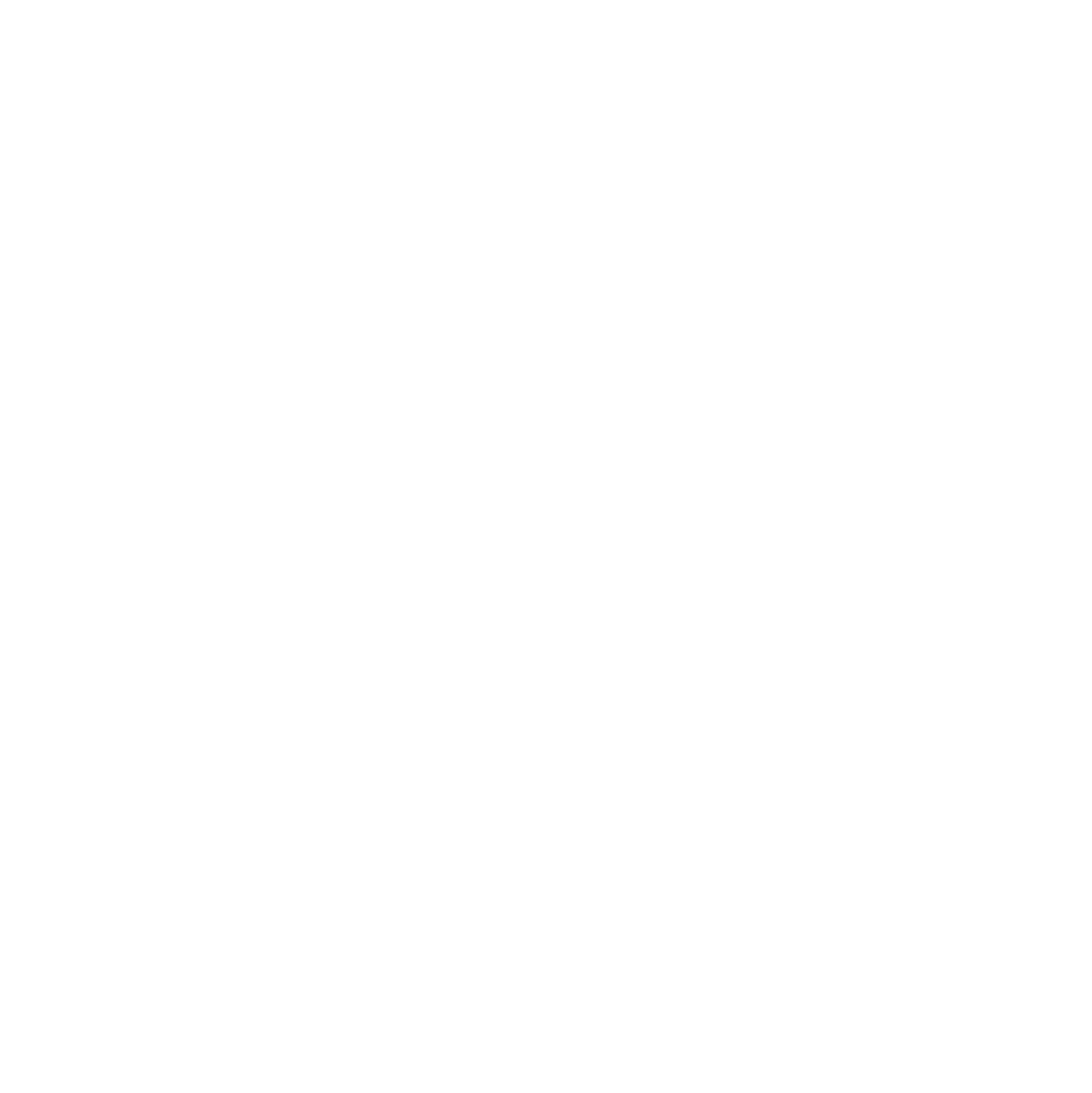 Internet hotspots were lent out to residents last year
CELEBRATE LIBRARY WEEK 2023
-(library name) PATRON STORIES-
“
Lorem ipsum dolor sit amet, consectetur adipiscing elit. Nullam nec nulla quis massa ultrices lacinia.
CELEBRATE LIBRARY WEEK 2023
-(library name) LIBRARY OF THINGS-
LAST YEAR [LIBRARY NAME]----
000
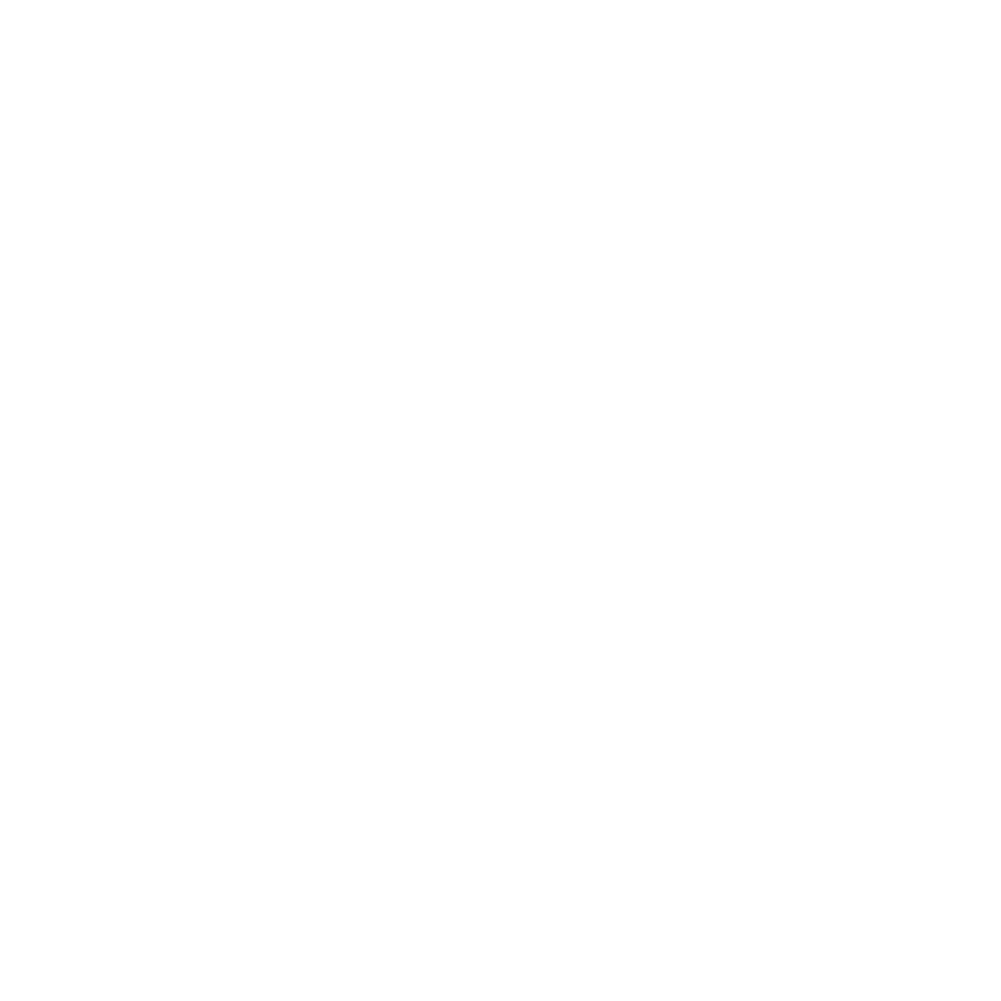 lent out
(BASKETBALLS)
CELEBRATE LIBRARY WEEK 2023